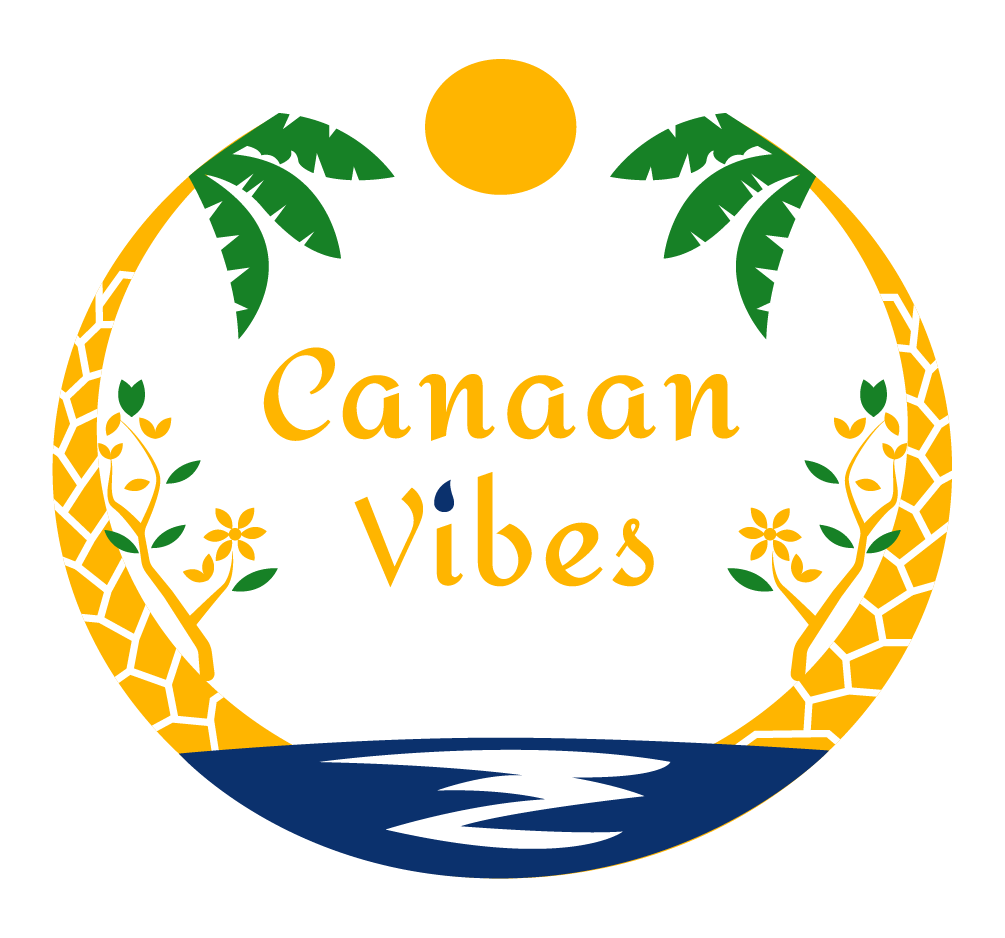 M0011
UNDERSTANDING AND MANAGING
MENOPAUSE
Please Read
DISCLAIMER
This program is not intended to provide medical advice, diagnosis, or treatment. It should not be construed as a substitute for professional medical consultation, diagnosis, or therapy. The program and any associated materials, including vitamin or mineral regimens, are for informational purposes only.
Participants are strongly advised to consult a licensed medical professional before undertaking the program or applying any recommendations therein. No guarantees or warranties, express or implied, are made regarding the program's effectiveness or suitability for individual needs. The authors disclaim all liability for any outcomes resulting from the use of this program.
By engaging with this program, participants acknowledge and accept these terms.
Module 11: Cardiovascular Health & Menopause
Protecting Your Heart Through Menopause
Objective: Help women understand the link between menopause and cardiovascular health, reduce risks, and adopt heart-healthy habits.
1. Understanding Cardiovascular Health
Why Cardiovascular Health Matters
Heart disease is the leading cause of death among women. Menopause-related hormonal changes increase the risk of cardiovascular issues, making heart health a critical focus during this stage of life.
How Menopause Affects the Heart
Declining estrogen levels during menopause impact heart health by:
Increasing LDL (bad cholesterol) and reducing HDL (good cholesterol).

Causing blood vessels to stiffen, raising blood pressure.

Elevating overall cardiovascular disease (CVD) risk.
Hypertension: Elevated blood pressure increases strain on the heart.
Key Cardiovascular Risks During Menopause
Cholesterol Imbalance: Leads to plaque buildup in arteries.
Weight Gain: Hormonal changes may lead to fat distribution around the abdomen, a key risk factor for heart disease.
2. Recognizing Early Warning Signs
Symptoms of Heart Issues in Women
Heart attack symptoms in women can differ from men’s. Be aware of:

Chest pain or discomfort.
Shortness of breath.
Nausea, lightheadedness, or extreme fatigue.
When to Seek Help
If you experience warning signs, seek medical attention immediately. Early detection and treatment can prevent serious complications.
3. Lifestyle Modifications for Heart Health
Heart-Healthy Diets
Adopt a diet that supports cardiovascular health:
Fruits and Vegetables: Aim for at least five servings daily.
Whole Grains: Oats, quinoa, and brown rice for fiber and cholesterol management.
Healthy Fats: Avocados, nuts, and olive oil instead of saturated fats.
Lean Proteins: Chicken, fish, legumes.
Foods to Limit
Avoid foods that harm heart health:
Trans fats in processed snacks.

Sugary beverages and high-sodium foods.

Red and processed meats.
Benefits of Omega-3s
Omega-3 fatty acids reduce inflammation and support heart function.
Sources: Fatty fish (salmon, mackerel), walnuts, and flaxseeds.
Hydration and Heart Health
Staying hydrated supports circulation and maintains blood pressure. Aim for:
8–10 glasses of water daily.
Herbal teas like green tea for added antioxidants.
4. The Role of Exercise
Benefits of Physical Activity
Regular exercise strengthens the heart and lowers risk factors for CVD. Benefits include:
Reduced blood pressure and cholesterol levels.

Improved circulation and weight management.

Enhanced stress resilience.
Aerobic Activity: Walking, jogging, swimming for cardiovascular endurance.
Strength Training: Lifting weights or resistance bands to improve metabolism and muscle strength.
Types of Heart-Healthy Exercises
Flexibility and Balance: Yoga or tai chi to reduce injury risk.
Aim for 150 minutes of moderate aerobic activity weekly.
Making Exercise a Habit
Incorporate activities you enjoy to stay motivated.
Use fitness trackers to monitor progress.
5. Stress and Cardiovascular Health
How Stress Affects the Heart
Chronic stress increases cortisol levels, which:

Raises blood pressure.

Promotes inflammation in blood vessels.

Contributes to unhealthy coping behaviors like overeating.
Managing Stress for Heart Health
Adopt stress-reducing practices:

Mindfulness: Meditation, journaling, or gratitude exercises.

Relaxation Techniques: Deep breathing or progressive muscle relaxation.

Social Connections: Spending time with supportive friends or family.
6. Monitoring and Medical Interventions
Regular Checkups
Monitor cardiovascular health through routine exams:
Blood pressure checks.
Lipid profiles to assess cholesterol levels.
Blood sugar tests for diabetes screening.
When to Consider Medications
Medications may be necessary if lifestyle changes aren’t enough:
Statins: Lower cholesterol levels.

Antihypertensives: Control high blood pressure.

Aspirin: May be recommended for high-risk patients to prevent clot formation.
Hormone Replacement Therapy (HRT)
HRT may help reduce heart disease risk in some women by improving cholesterol profiles and vascular health. Discuss options with your healthcare provider.
7. Personalized Heart-Health Plans
Tracking Your Progress
Keep a journal to monitor:
Diet and exercise habits.

Stress levels and coping techniques.

Regular health checkup results.
Building a Sustainable Routine
Combine lifestyle and medical strategies for long-term heart health:
Prioritize daily physical activity.

Incorporate heart-healthy foods into every meal.

Stay consistent with stress management practices.
Menopause increases cardiovascular risks, but proactive care makes a difference.
Focus on nutrition, exercise, stress management, and regular checkups.
Key Takeaways
Work with healthcare providers to create a personalized heart-health plan.
Well Done
You are now ready to move on to the workbook and journal.